Was können wiram Samstag machen?
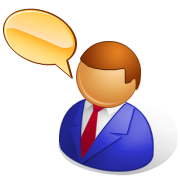 Was können wiram Samstag machen?
Wir können …
Wir können …
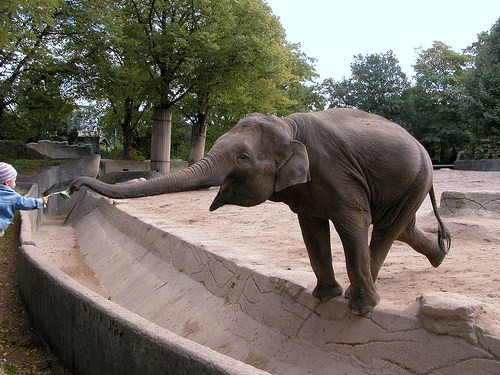 … in den Zoo gehen!
Wir können …
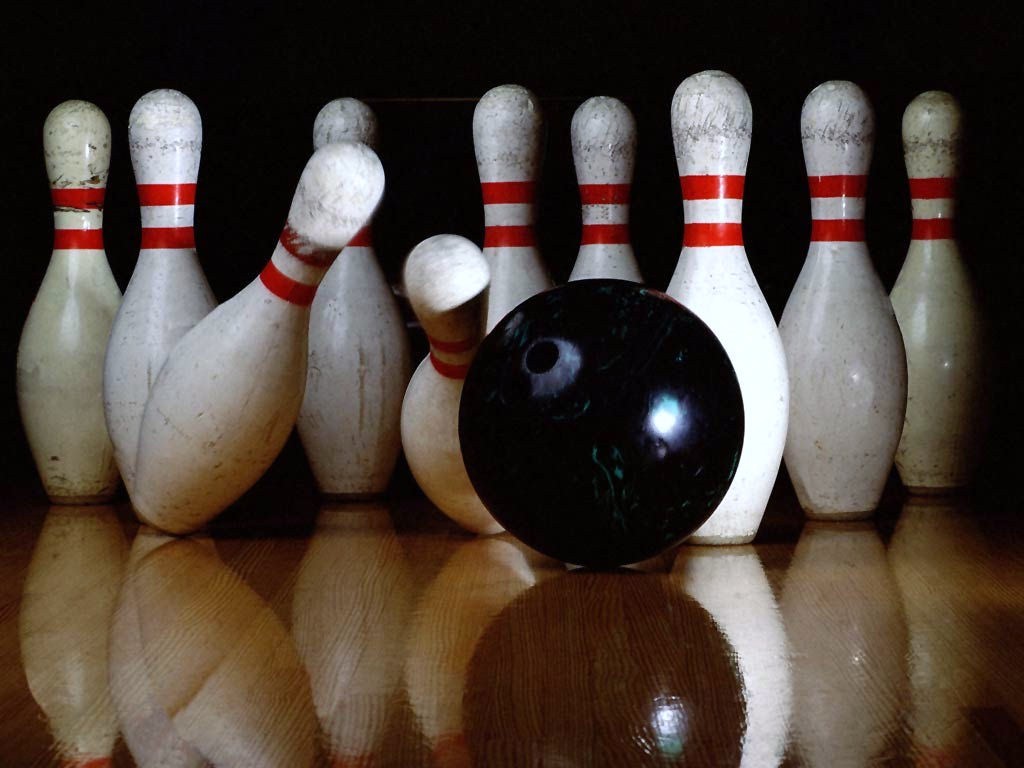 … Bowling spielen!
Wir können …
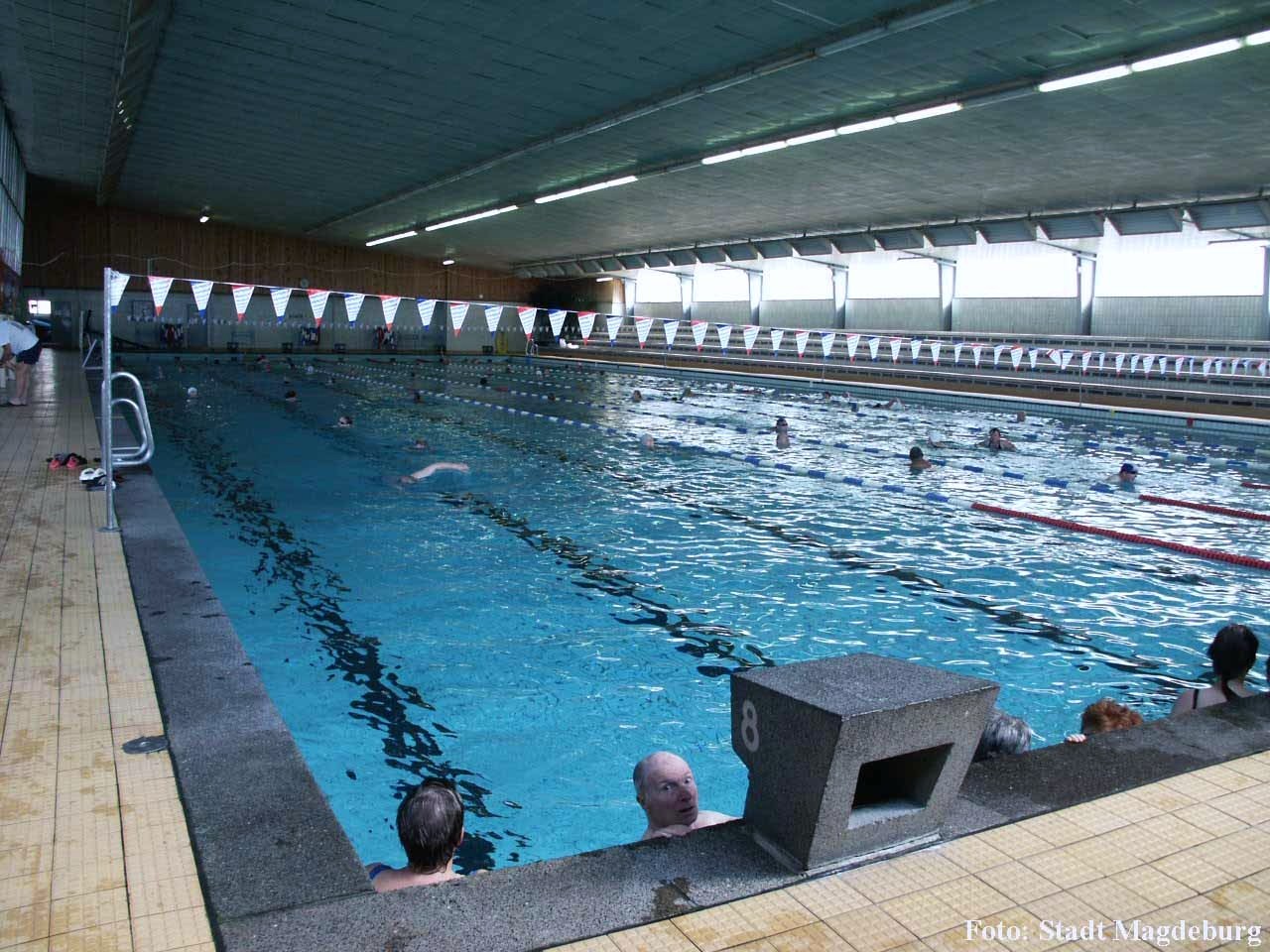 … ins Schwimmbad gehen!
Wir können …
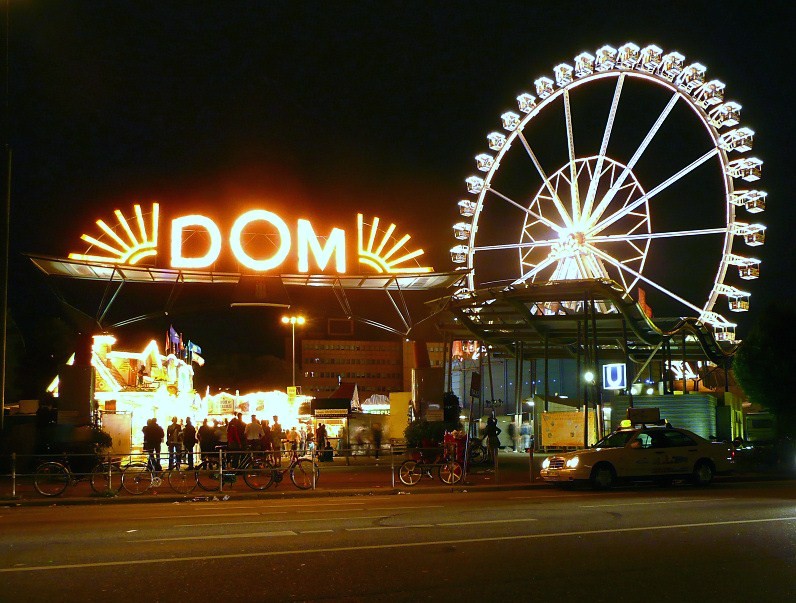 … auf den Dom gehen!
Wir können …
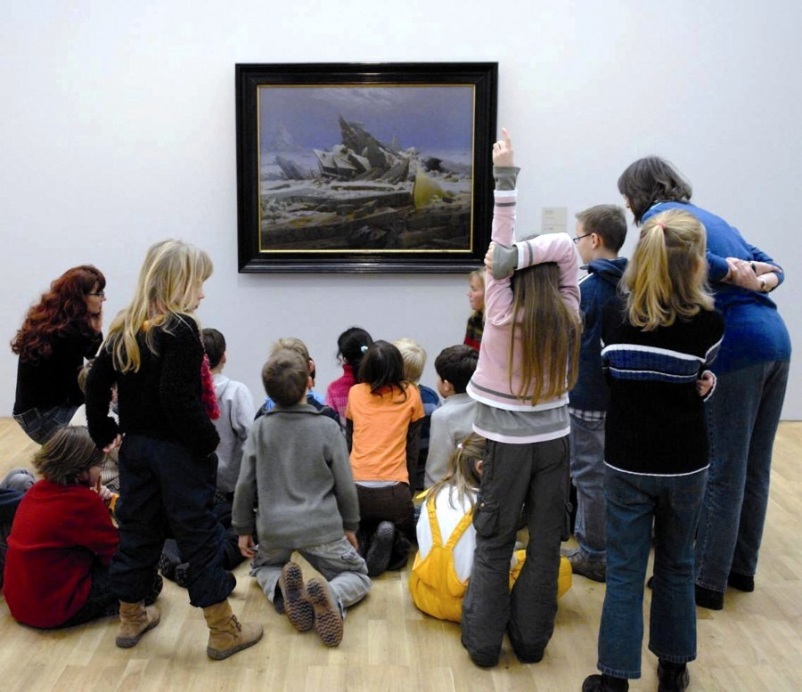 … ins Museum gehen!
Wir können …
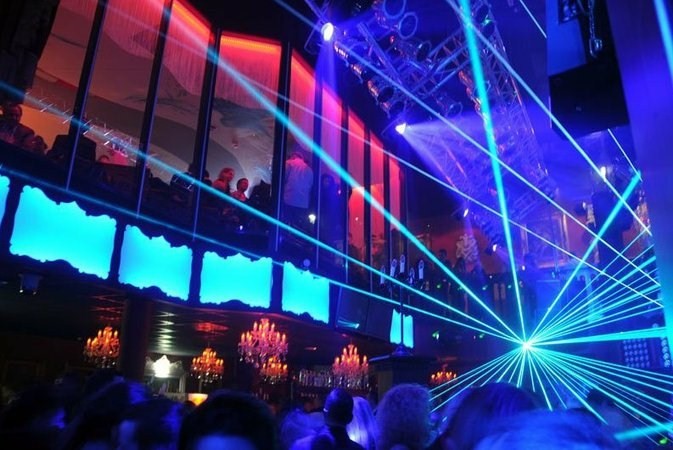 … in die Disco gehen!
Wir können …
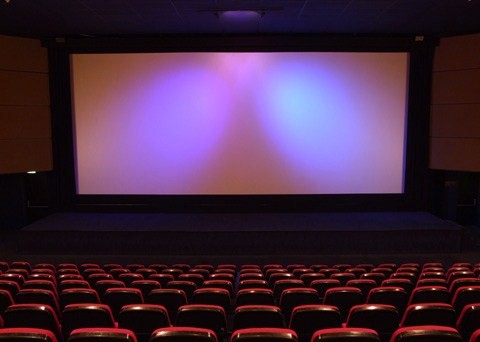 … ins Kino gehen!
Wir können …
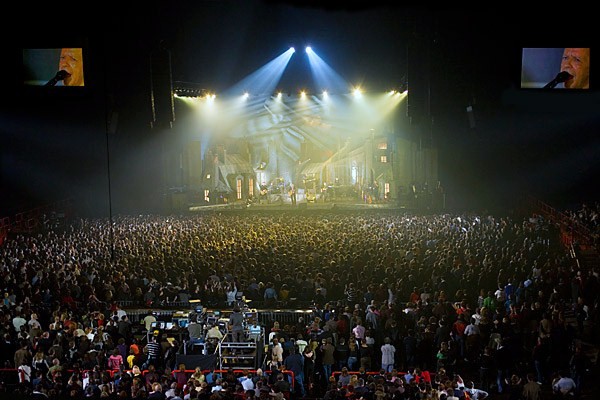 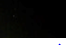 … ins Konzert gehen!
Wir können …
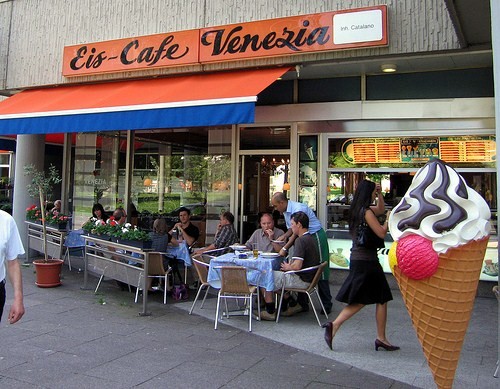 … ins Eiscafé gehen!
Wir können …
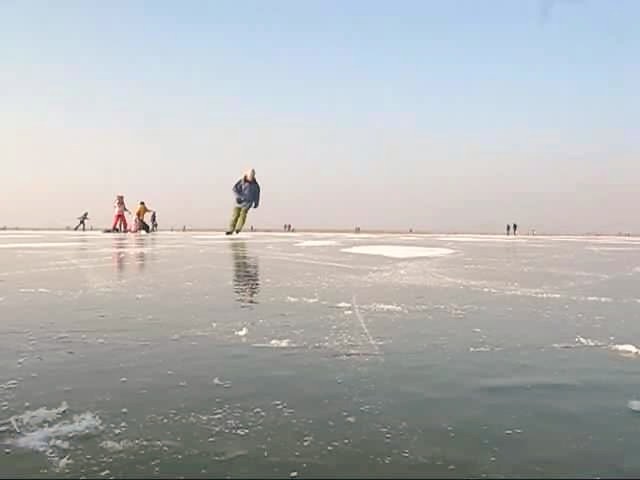 … Schlittschuh laufen gehen!
Wir können …
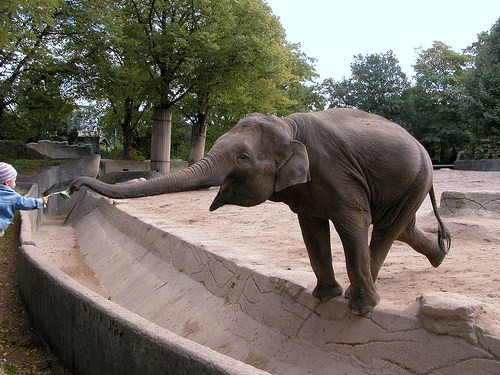 Wir können …
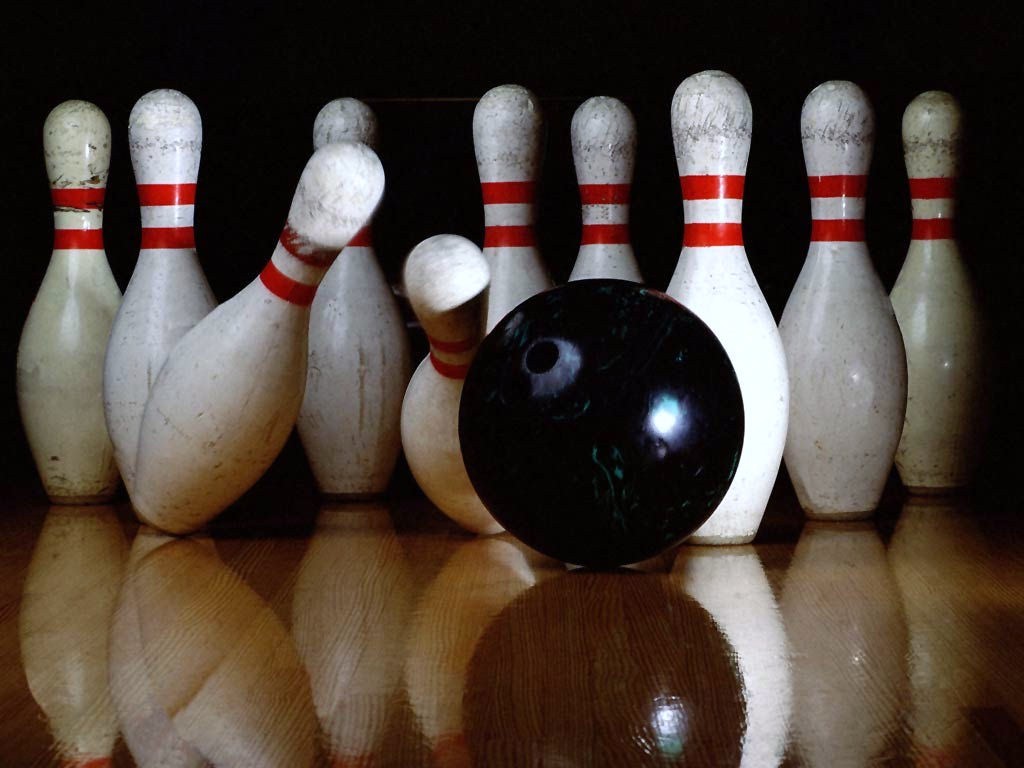 Wir können …
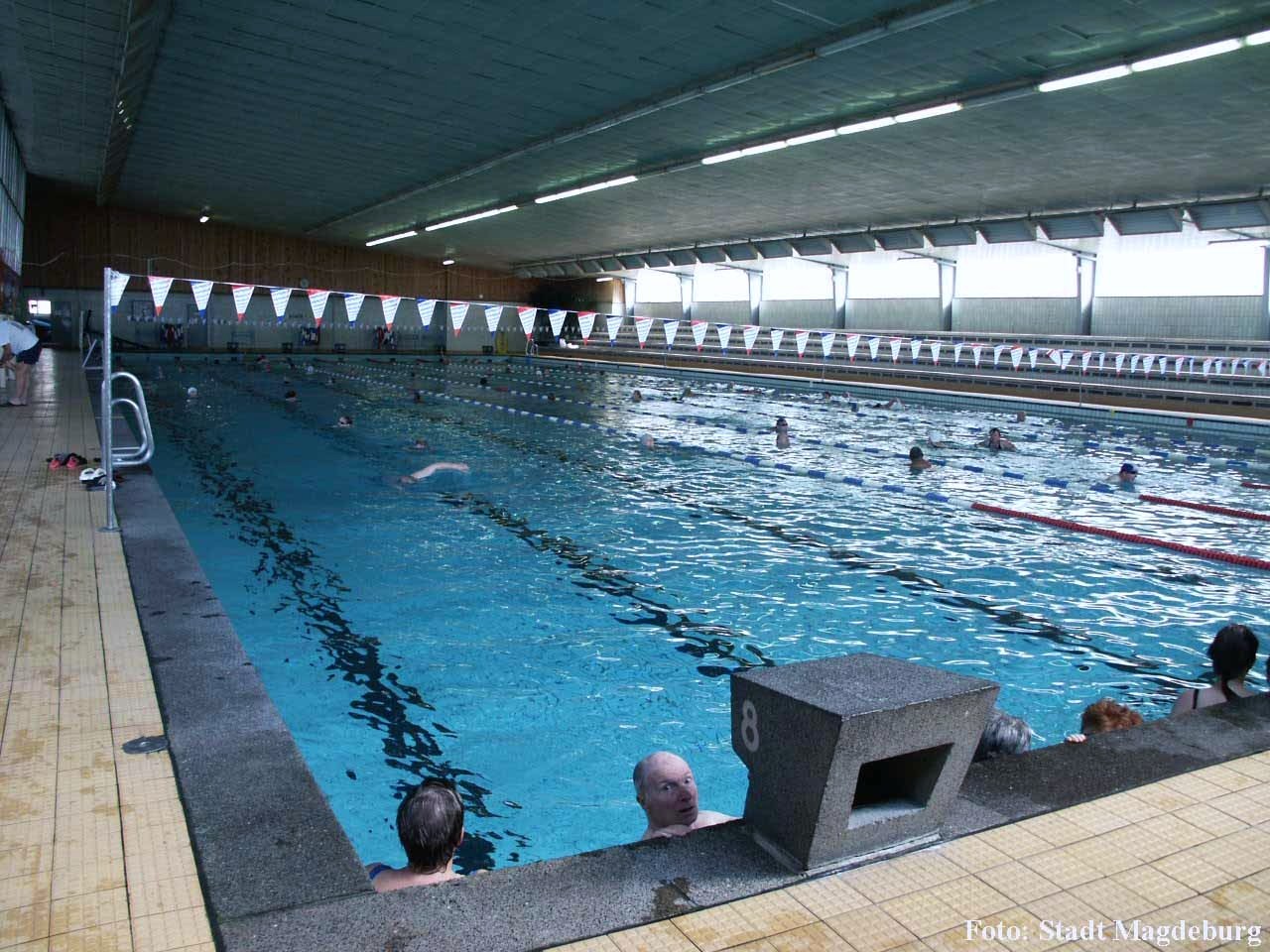 Wir können …
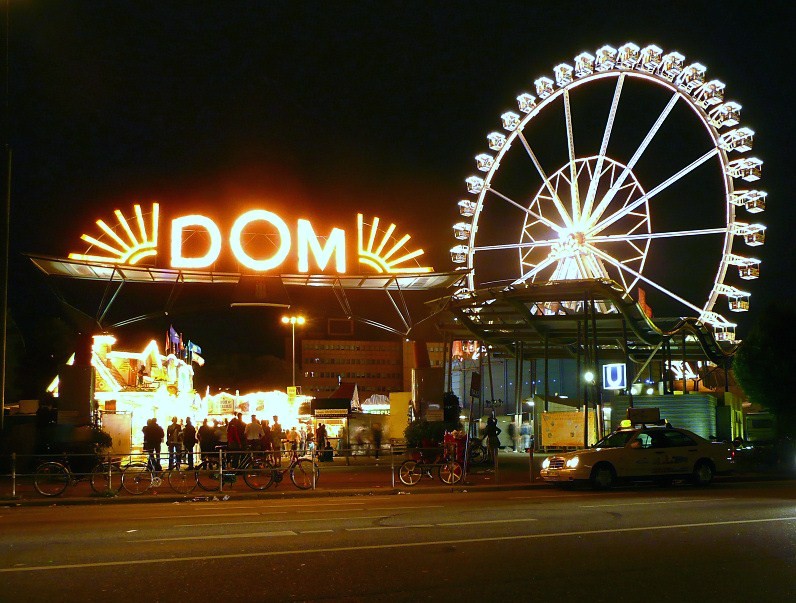 Wir können …
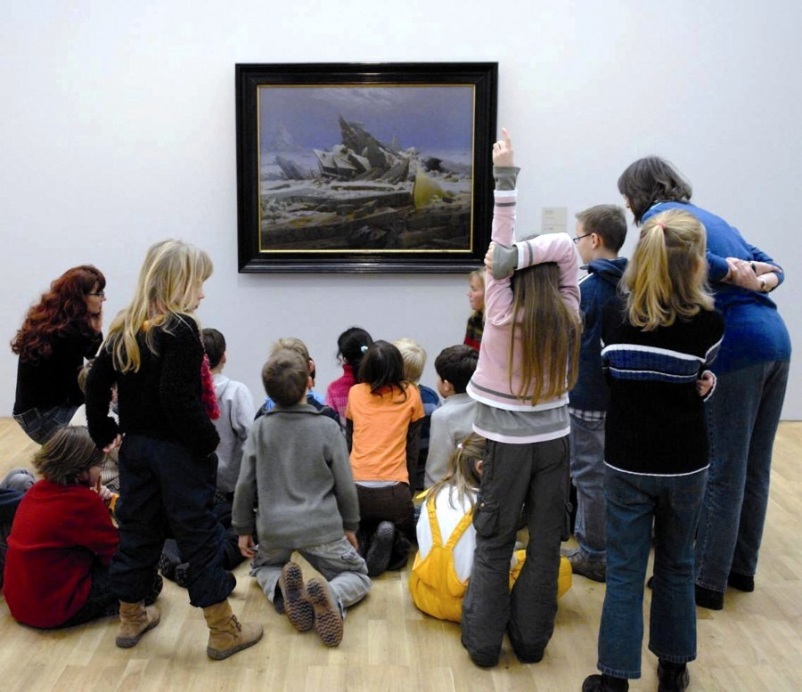 Wir können …
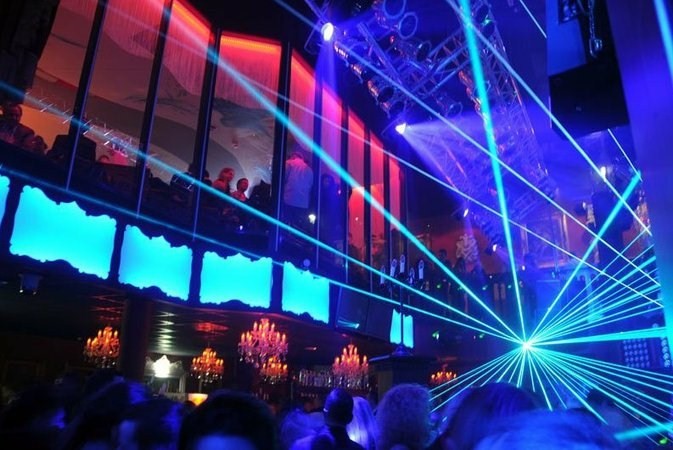 Wir können …
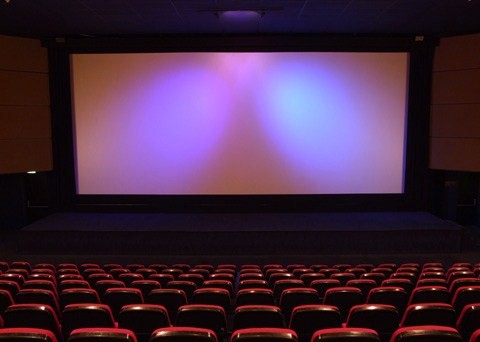 Wir können …
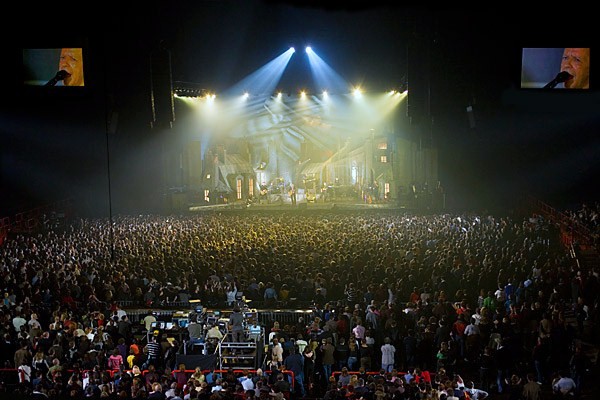 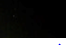 Wir können …
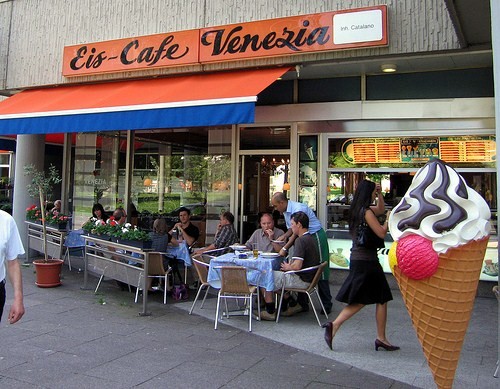 Wir können …
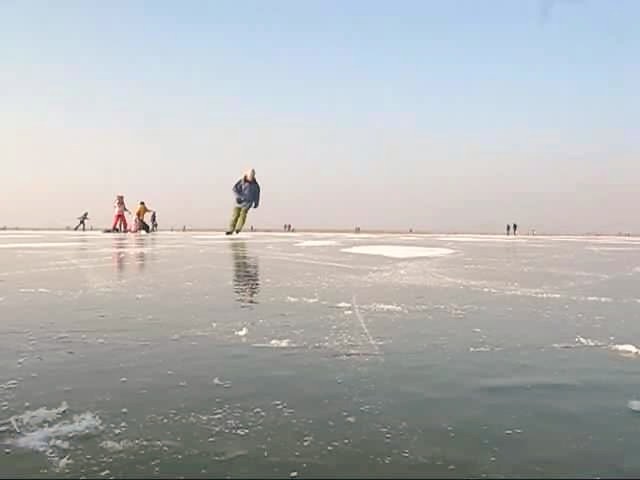 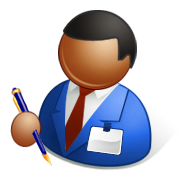 (Arbeitsblatt)
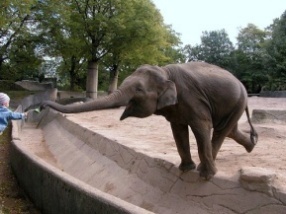 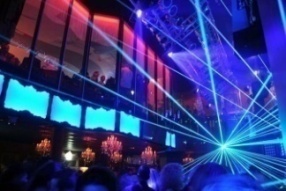 in die Disco gehen
in den Zoo gehen
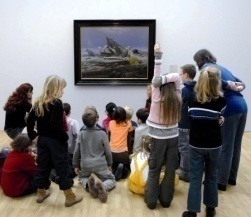 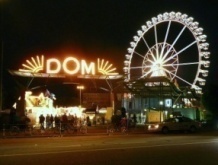 auf den Dom gehen
ins Museum gehen
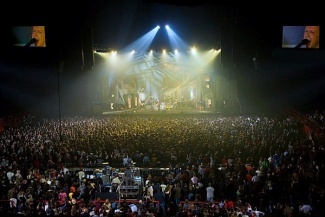 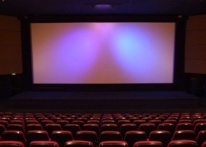 ins Konzert gehen
ins Kino gehen
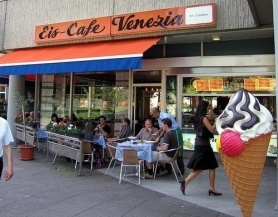 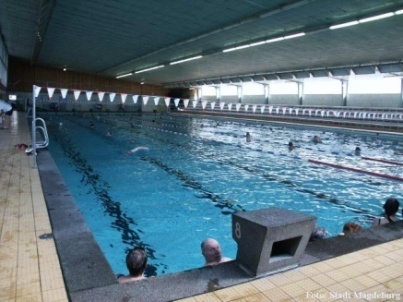 ins Eiscafé gehen
ins Schwimmbad gehen
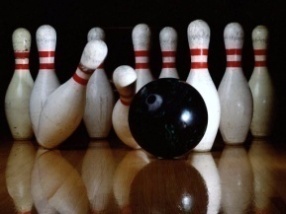 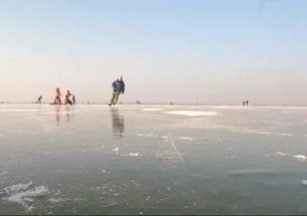 Schlittschuh laufen gehen
Bowling spielen
Was können wir
bei schönem Wetter machen?
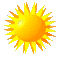 Und bei schlechtem Wetter?
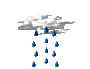 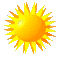 Bei schönem Wetter können wir…
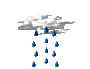 Bei schlechtem Wetter können wir…
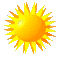 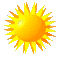 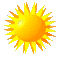 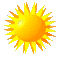 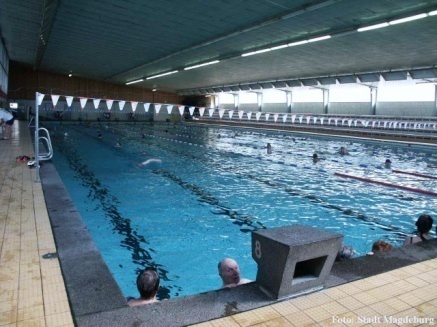 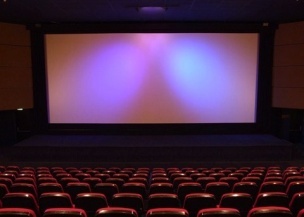 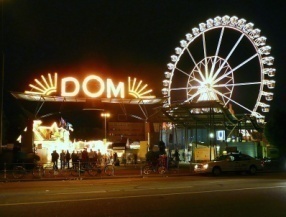 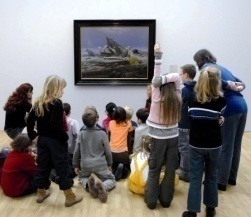 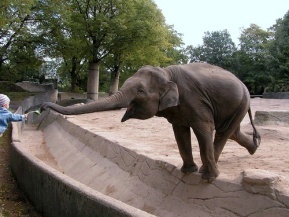 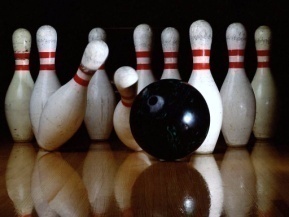 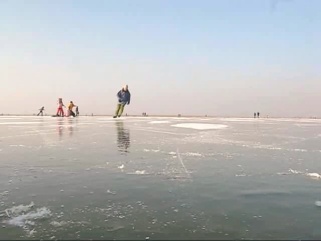 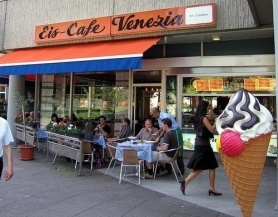 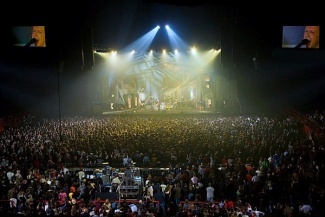 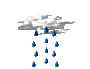 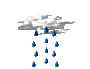 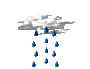 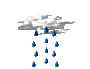 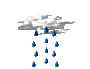 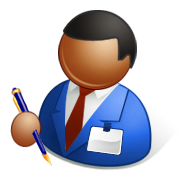 Was können wir am Samstag
in Clermont machen?
Bei schönem Wetter können wir…
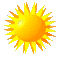 Bei schlechtem Wetter können wir...
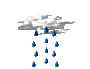 Willst du ins Kino gehen?
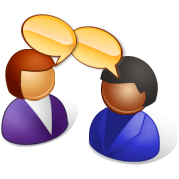 Willst du ins Kino gehen?
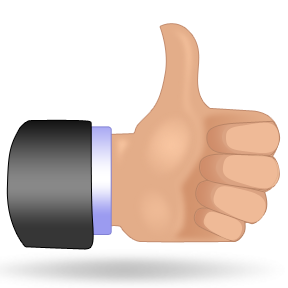 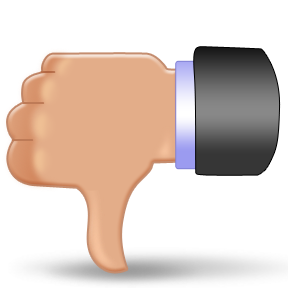 Hast du weitere Ideen?
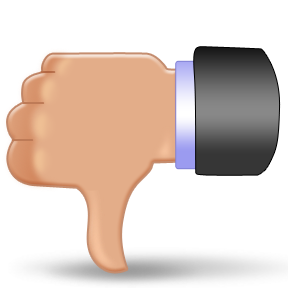 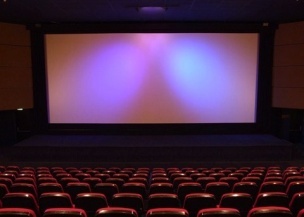 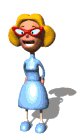 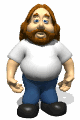 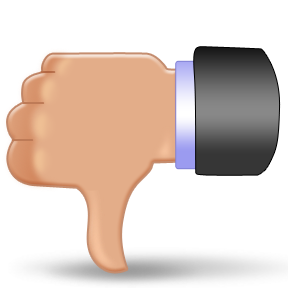 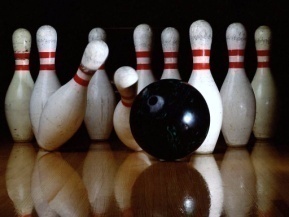 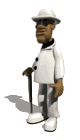 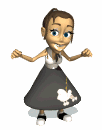 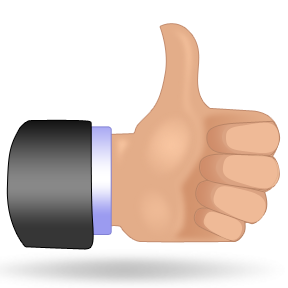 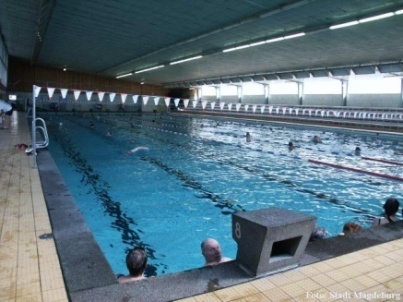 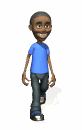 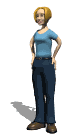 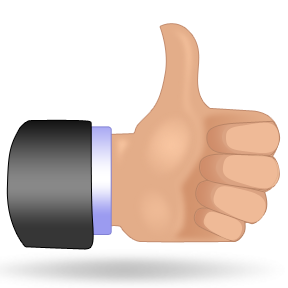 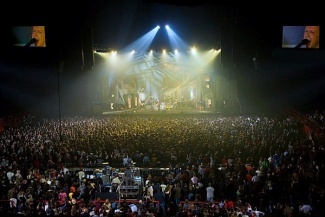 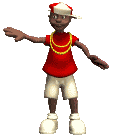 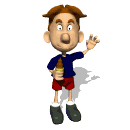 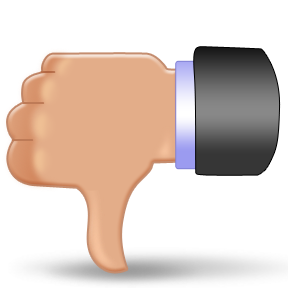 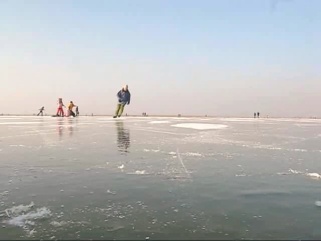 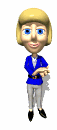 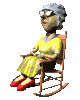 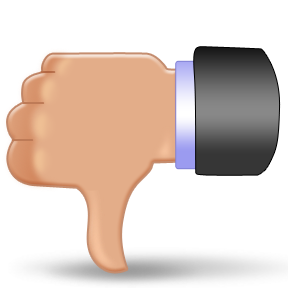 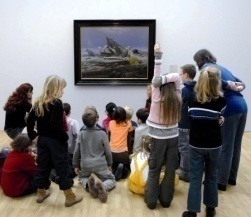 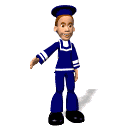 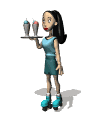 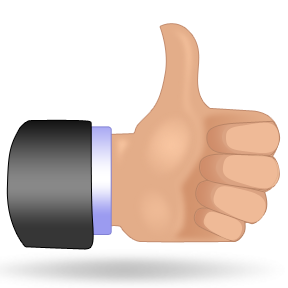 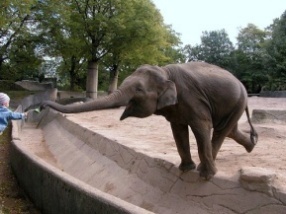 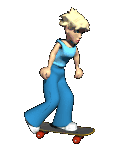 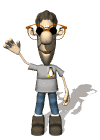 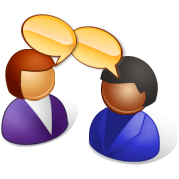